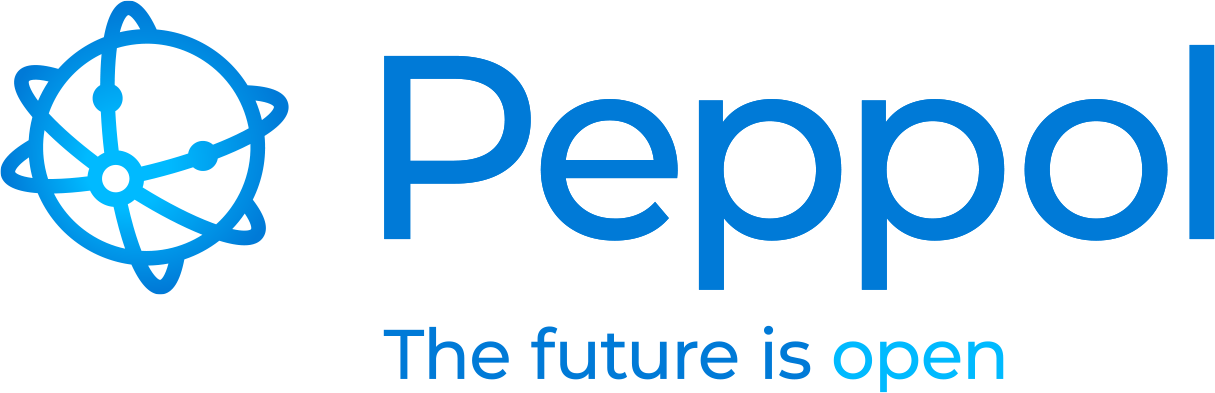 Belgian APs Forum
9th edition
14.07.2020
BOSA-DT
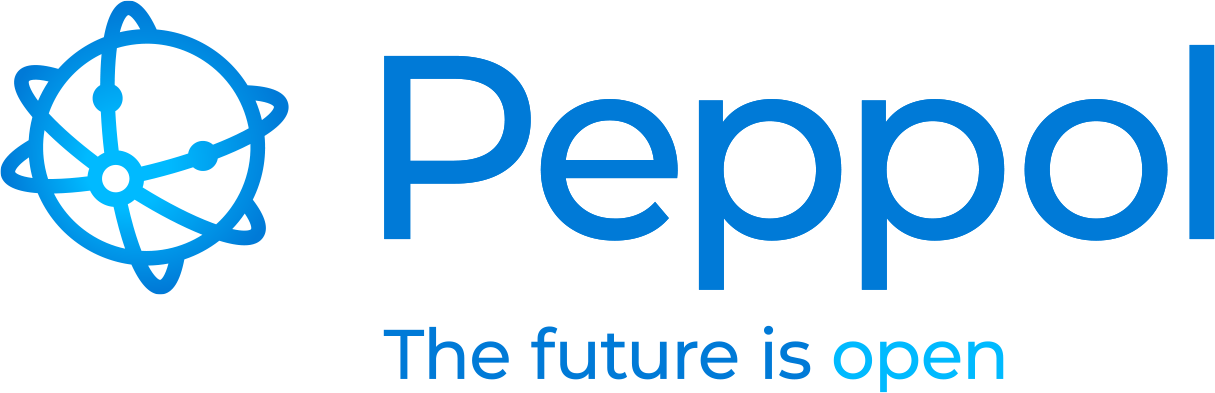 Agenda
9956>0208 migration – the way forward
Agreements migration – update
eInvoicing Summit
Backlog / Next forum
AOB
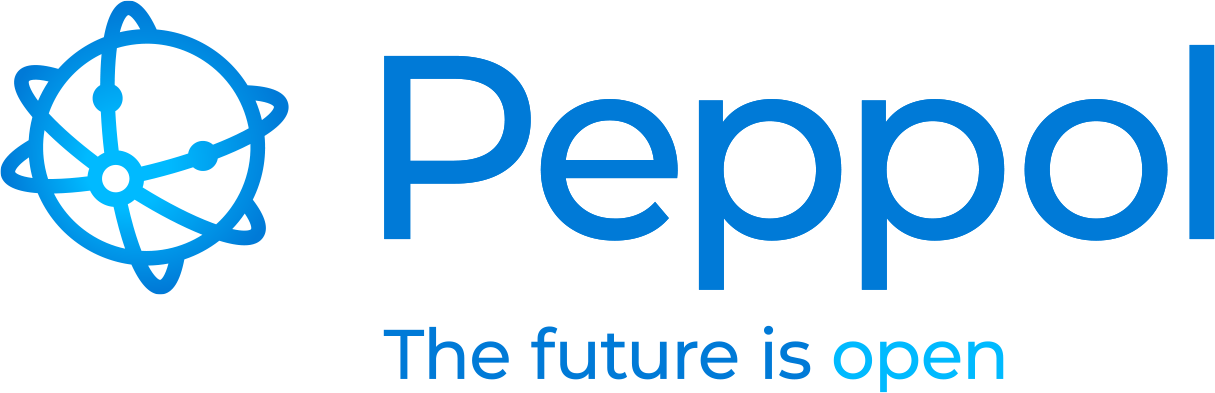 Agenda
9956>0208 migration – the way forward
Agreements migration – update
eInvoicing Summit
Backlog / Next forum
AOB
Migration 9956>0208
Timeline
Migration phase
Milestones:
A
B
(10-month)
ONLY 0208
COHABITATION
ONLY 9956
Schedule:
Summer 20 release:
0208 INTRODUCTION
Spring 21 release:
9956 DEPRECATION
What:
01-07-2020
01-05-2021
Migration 9956>0208
Timeline
Migration phase
Milestones:
A
B
(10-month)
ONLY 0208
COHABITATION
ONLY 9956
Schedule:
Summer 20 release:
0208 INTRODUCTION
Spring 21 release:
9956 DEPRECATION
What:
Scenario:
minimal: AP’s solely manage the migration within the above boundaries
level-1 discipline: Stop 9956-based registrations at X
level-2 discipline: transpose all 9956-based registrations at Y
level-3 discipline : remove all 9956-based registrations at Z

DETERMINE X, Y, Z -  smp.belgium.be will meet the selected discipline level / timing
01-07-2020
01-05-2021
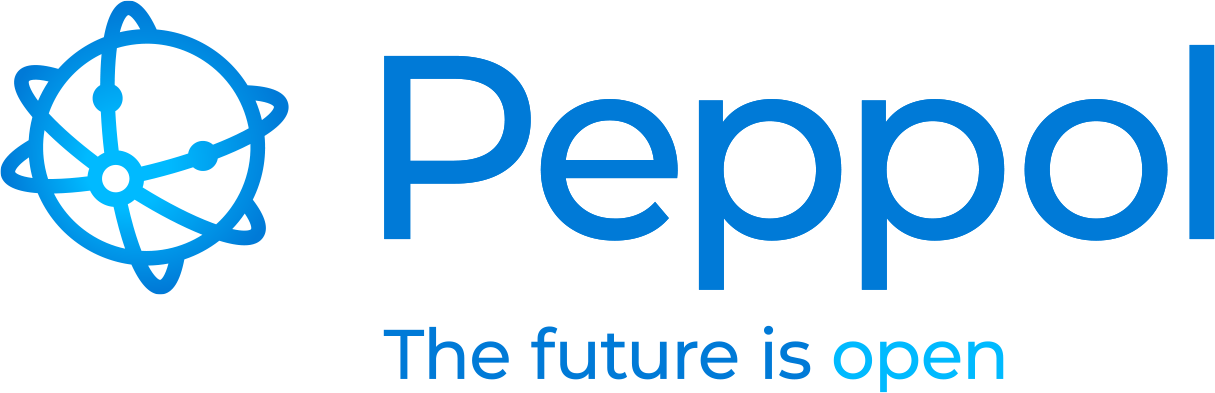 Agenda
9956>0208 migration – the way forward
Agreements migration – update
eInvoicing Summit
Backlog / Next forum
AOB
What do we achieve with new agreements
Stability
  Transparency
  Uniformity
  Consistency
  Adaptability
  Scalability

Key to the future
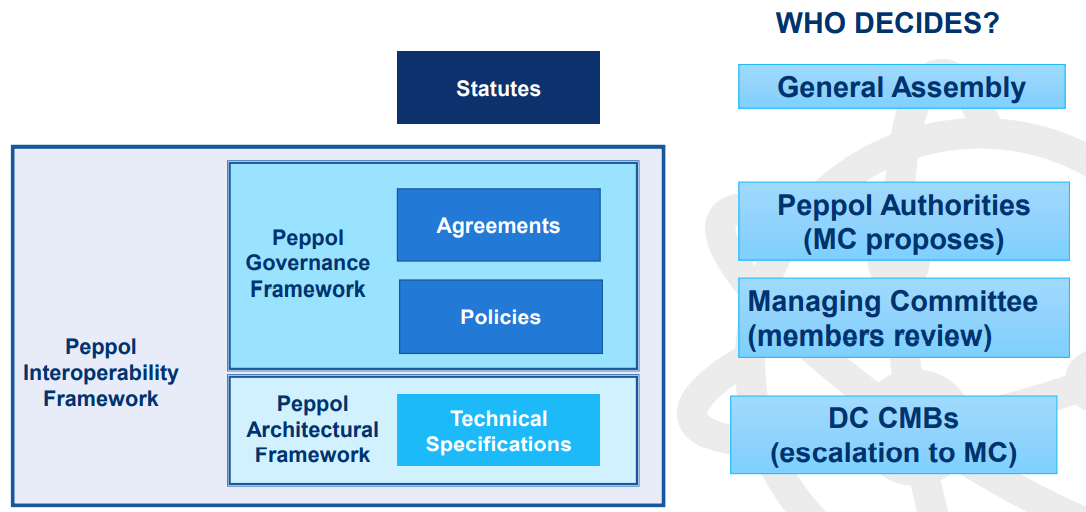 7
[Speaker Notes: Together with policies, new agreements considerably improve stability, transparency, uniformity, consistency and adaptability of the Peppol Interoperablity framework
Stability: split legal from other concerns (practical and technical) and improve both. Agreement focus on legal. Thanks to much broader contribution than original framework 
Transparency: the new agreements and policies go much further in the description of the governance regime, yet it stays pragmatic
Uniformity: applies to all the same way. No difference beween domains ( no reason to sign elsewhere)
Consistency: policies-driven approach fosters the consistency of the framework as a whole.
Adaptability: evolution can happen faster and in a more focused way  
Scalability: as we grow in use geographically, in volume and in service areas,  we will encounter new challenges. The new governance framework is designed to better address this (eg annexes for national use cases and incubation)
Last but not least the communities structure has improved and expanded to domain and stakeholders communities with specific, complementary and consistent roles and responibilities. Their operations are described and organized in the policies]
What do we achieve with new agreements
Stability
  Transparency
  Uniformity
  Consistency
  Adaptability
  Scalability

Key to the future
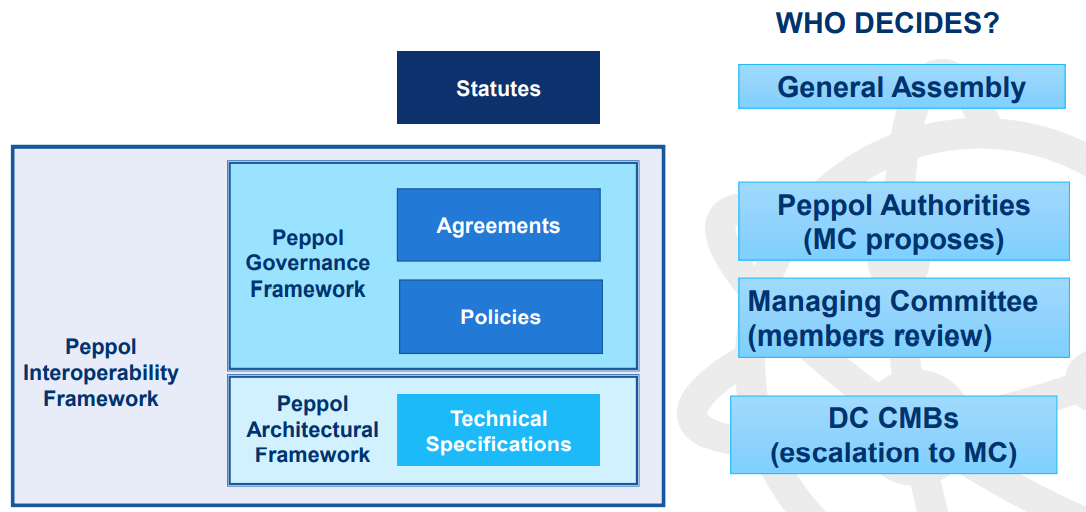 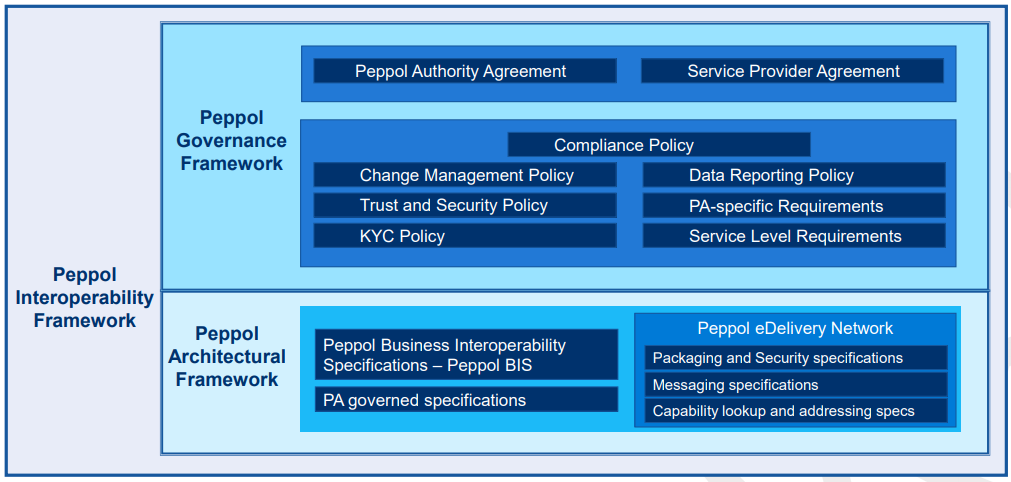 8
[Speaker Notes: Together with policies, new agreements considerably improve stability, transparency, uniformity, consistency and adaptability of the Peppol Interoperablity framework
Stability: split legal from other concerns (practical and technical) and improve both. Agreement focus on legal. Thanks to much broader contribution than original framework 
Transparency: the new agreements and policies go much further in the description of the governance regime, yet it stays pragmatic
Uniformity: applies to all the same way. No difference beween domains ( no reason to sign elsewhere)
Consistency: policies-driven approach fosters the consistency of the framework as a whole.
Adaptability: evolution can happen faster and in a more focused way  
Scalability: as we grow in use geographically, in volume and in service areas,  we will encounter new challenges. The new governance framework is designed to better address this (eg annexes for national use cases and incubation]
Contracts layer
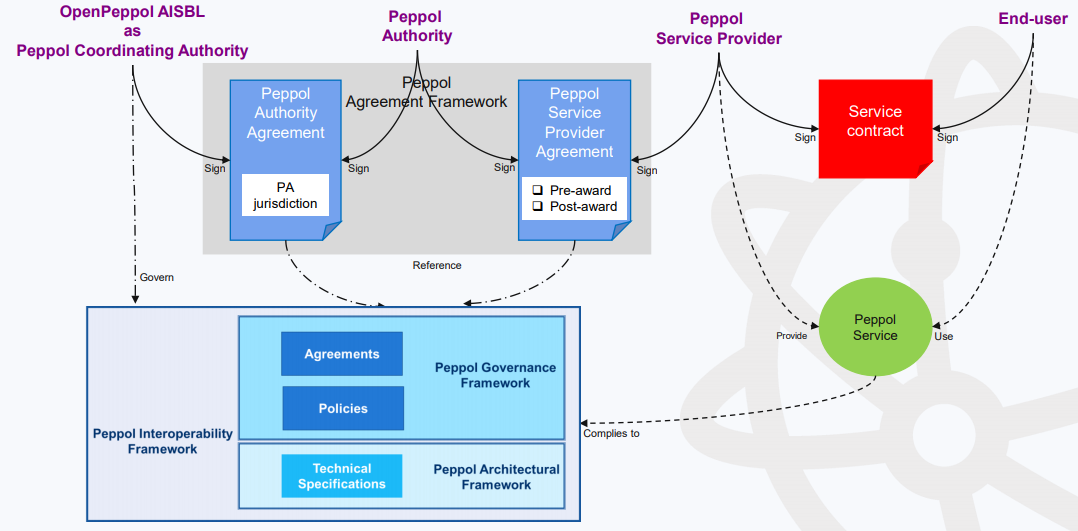 9
Revised Timeline
New agreements framework (A.F.) ready
(Approval request sent)
30/06/2020
July 8
..
Aug 14
Agreements framework (A.F.) approved
policies under review
13/07/2020
30/08/2020
Most PAs renewed
Sept 15
policies approved by MC
Most SPs renewed send old TIA termination notice
30/11/2020
All approved policies take effectwhen new agreemeents take effect
6 month
New agreement enters into force (*)
01/01/2021
31/05/2021
Old TIA terminated
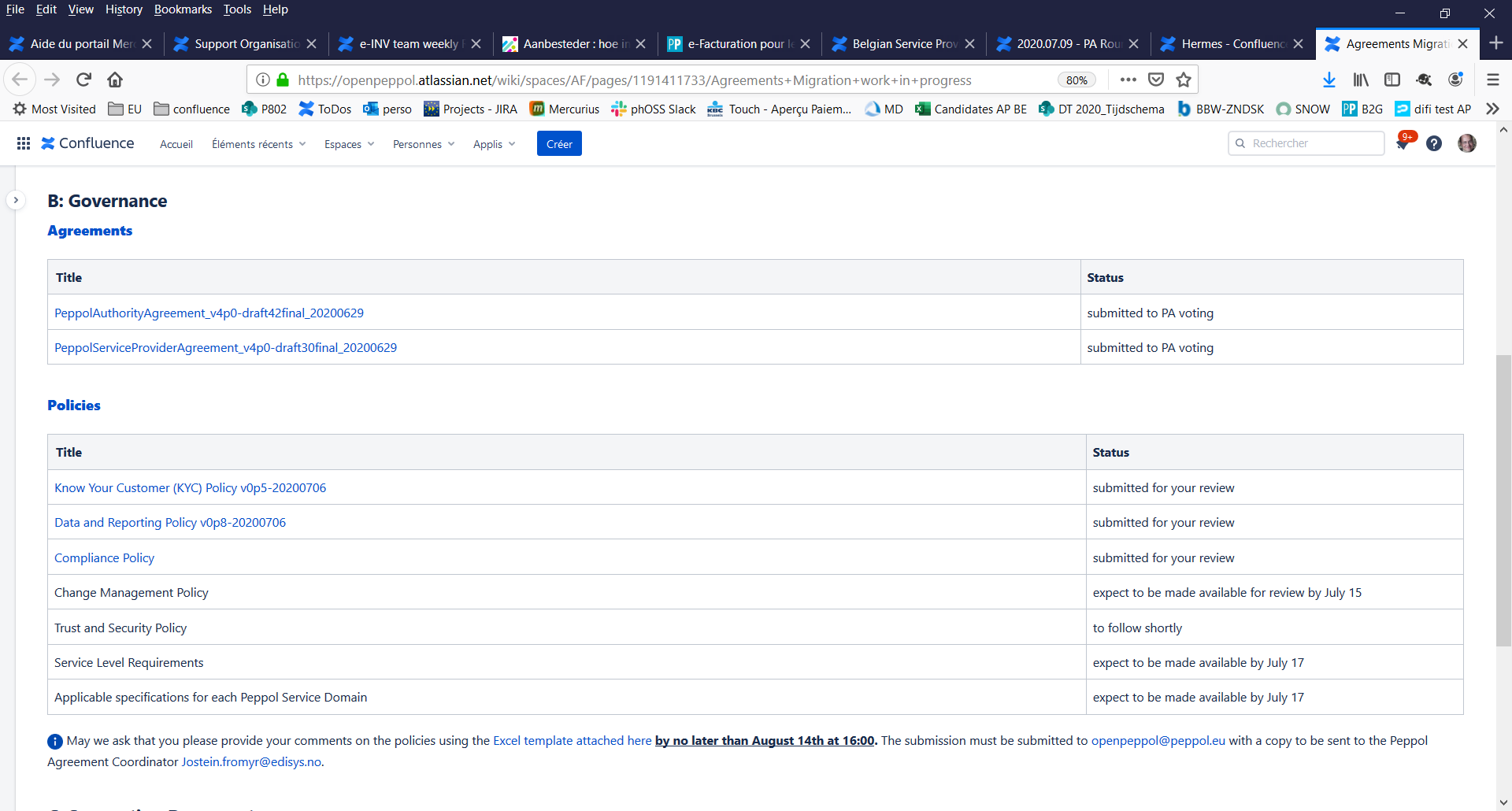 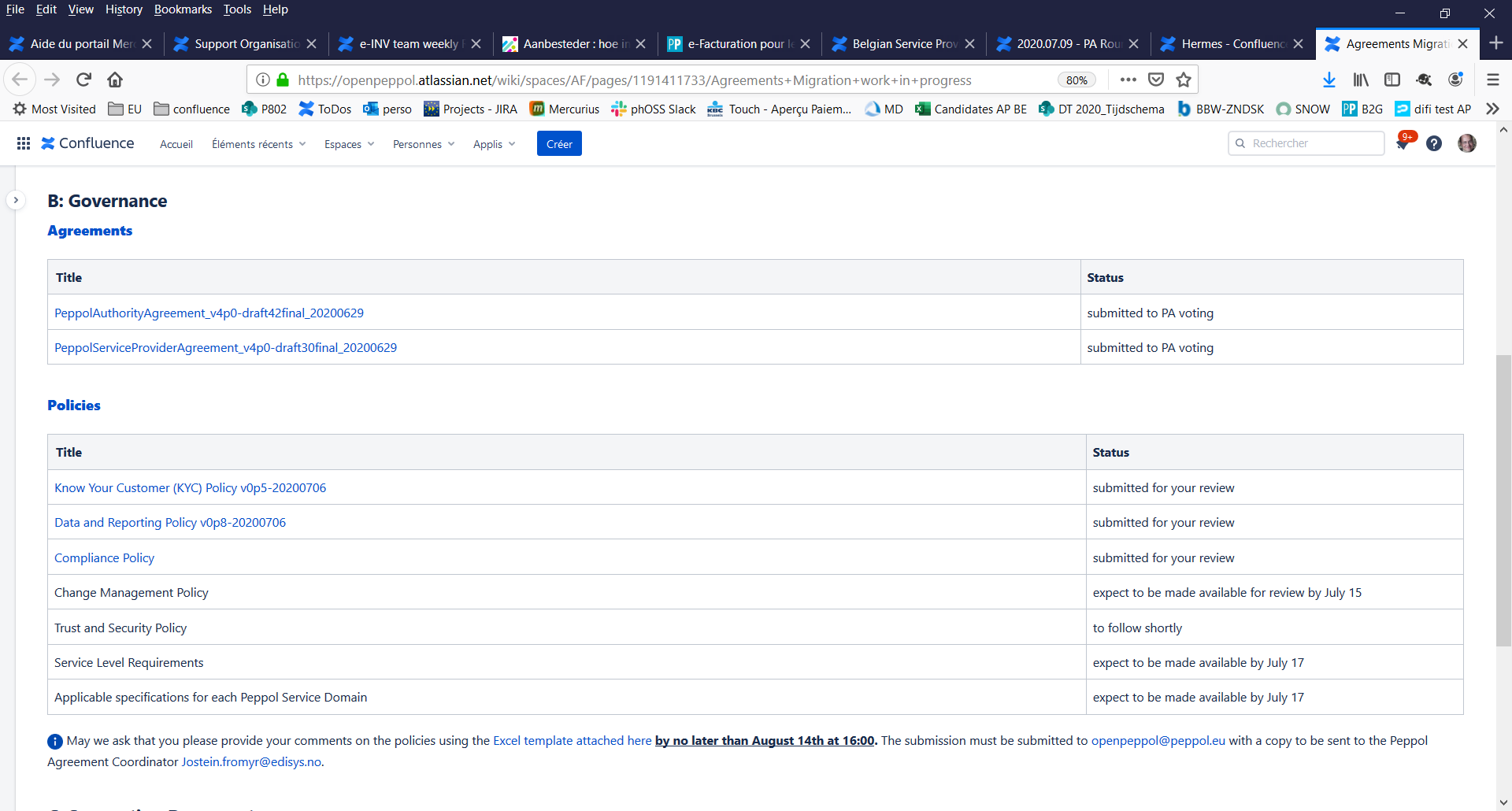 BOSA to renew before Sept 15
(*) tentative possibility under consideration
dates in gray might change slightly
[Speaker Notes: Agreements framework (A.F.) approved by 60% of PAs]
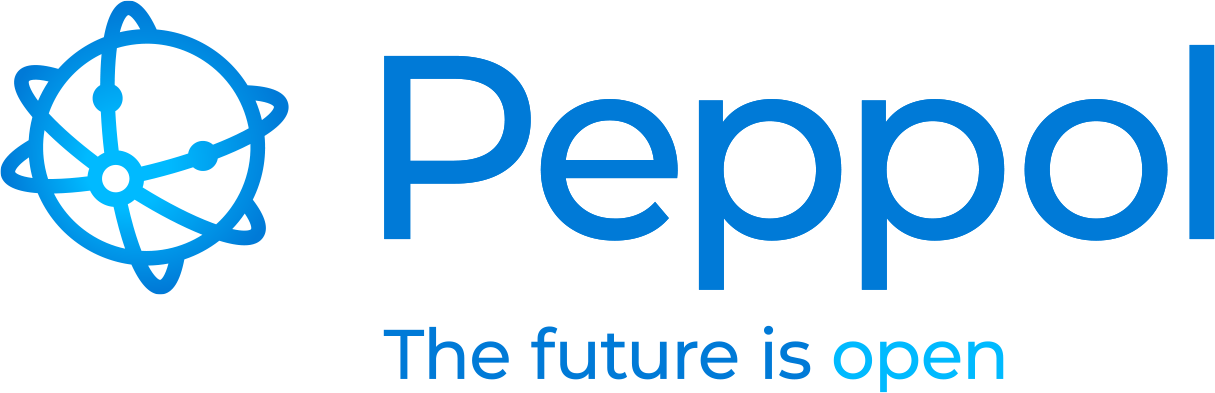 Agenda
9956>0208 migration – the way forward
Agreements migration – update
eInvoicing Summit
Backlog / Next forum
AOB
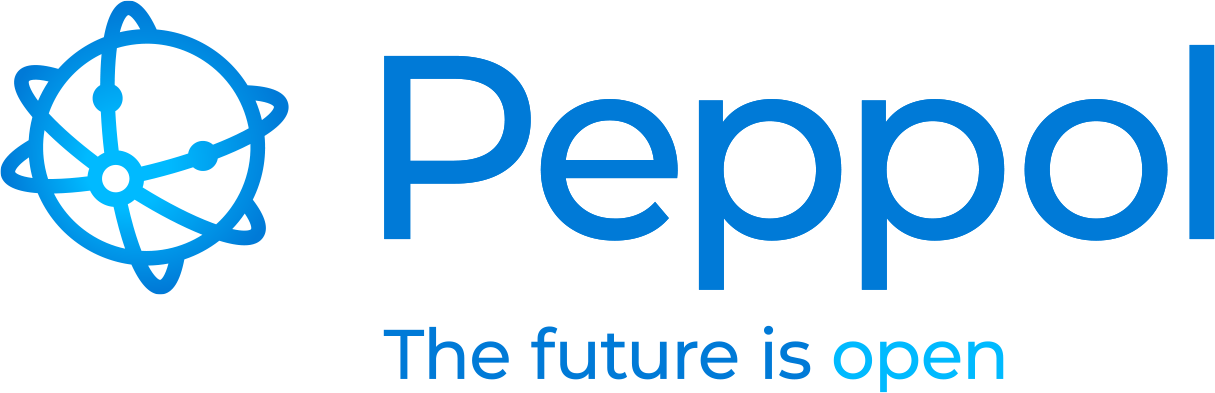 E-Invoicing Summit 2020
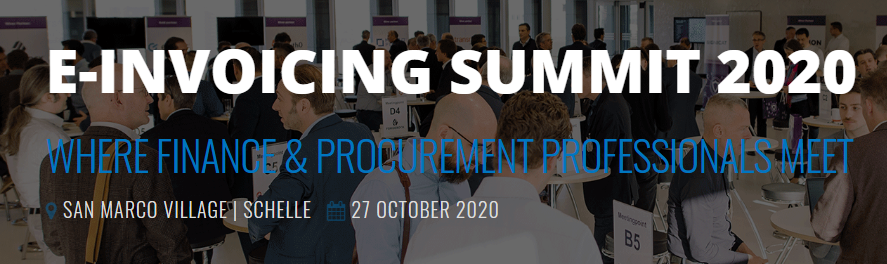 https://heliview.be/e-invoicing
The digitalisation of invoices is a real catalyst for digital transformation of the financial and procurement department.
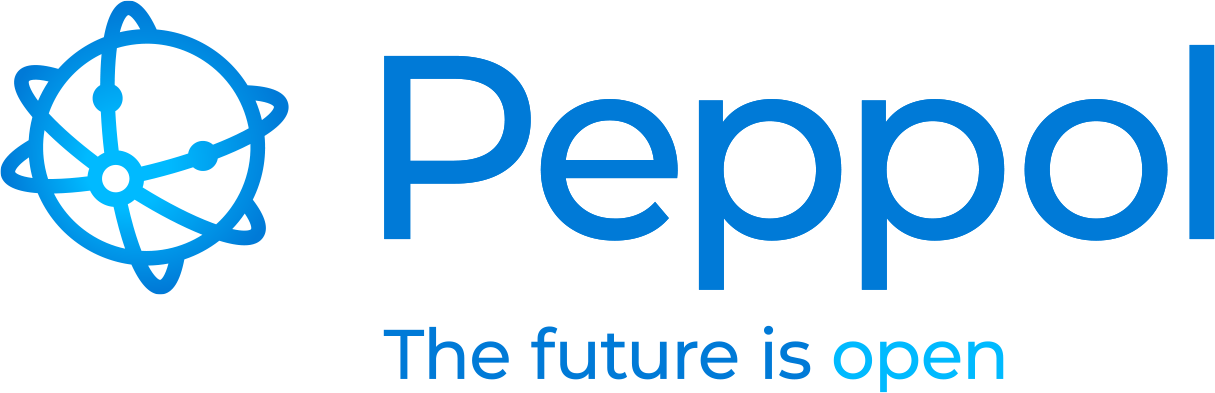 E-Invoicing Summit 2020
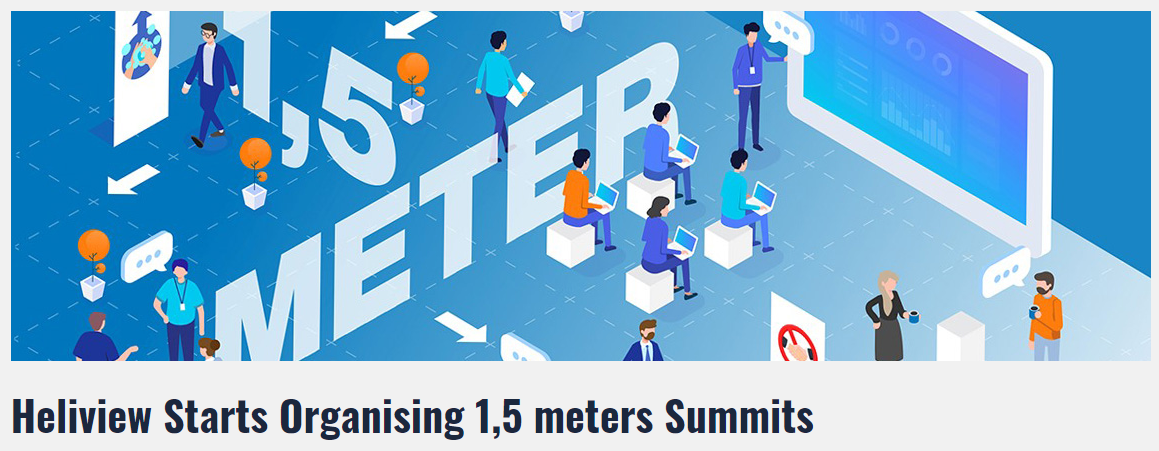 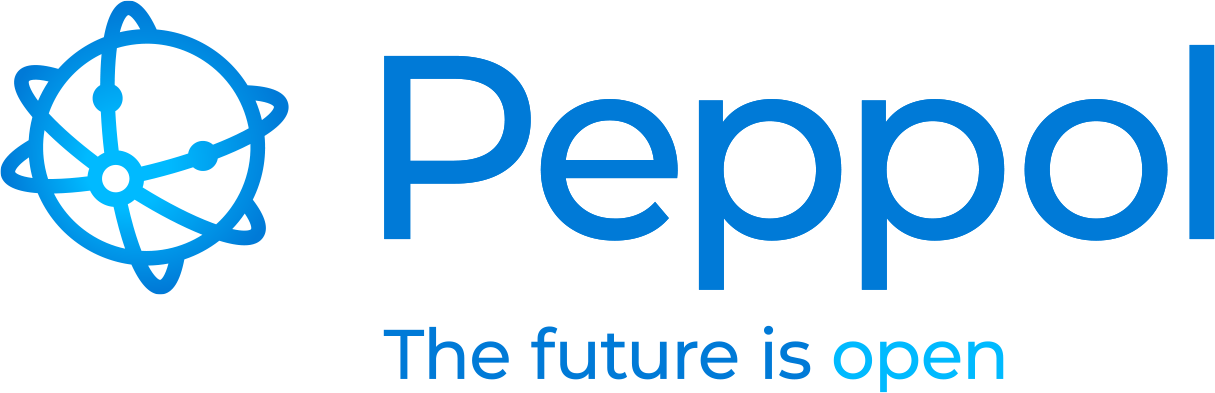 Agenda
9956>0208 migration – the way forward
Agreements migration – update
eInvoicing Summit
Backlog / Next forum
AOB
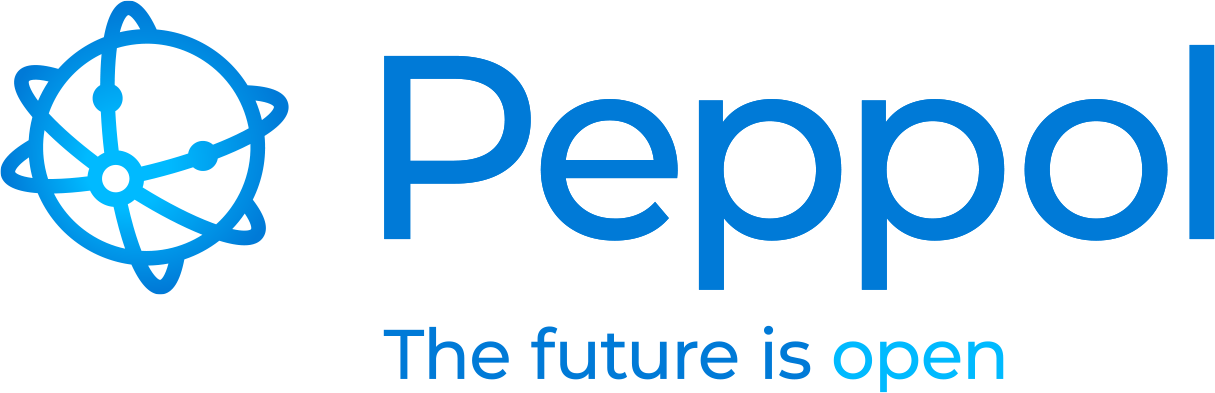 BackLog / next forum
BackLog
Hsmp Migration token collection i/f - testing  
BIS migration, final steps 
Onboarding of contracting authorities
Be SPs Forum  online
Next forum schedule + agenda
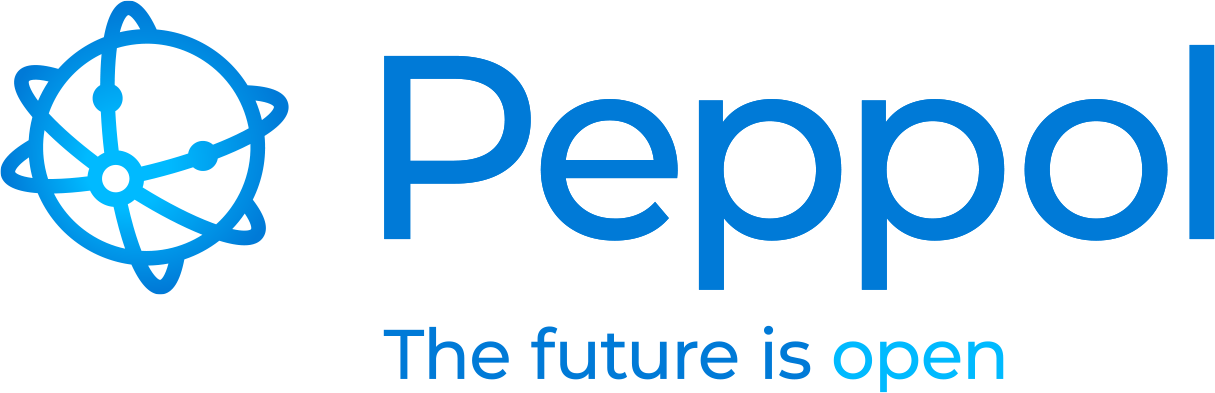 AOB
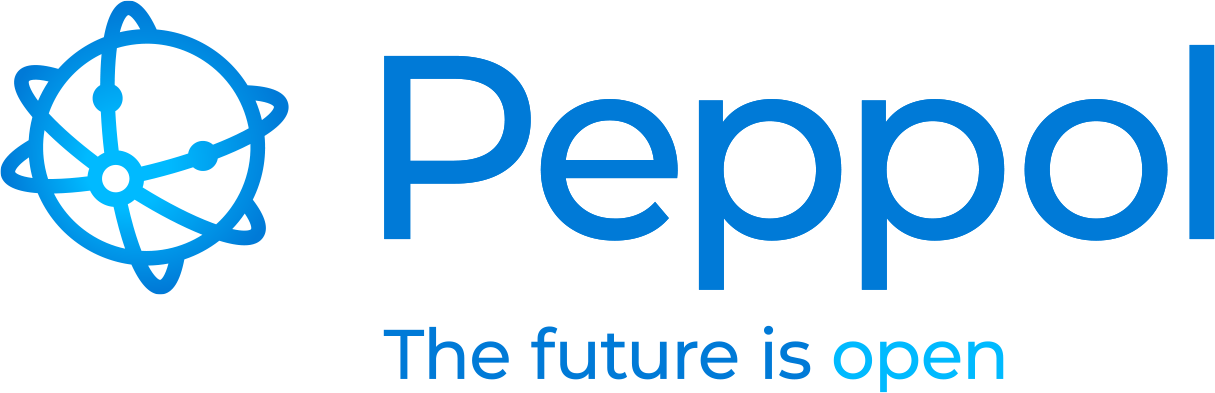 Thanks for your attendance!